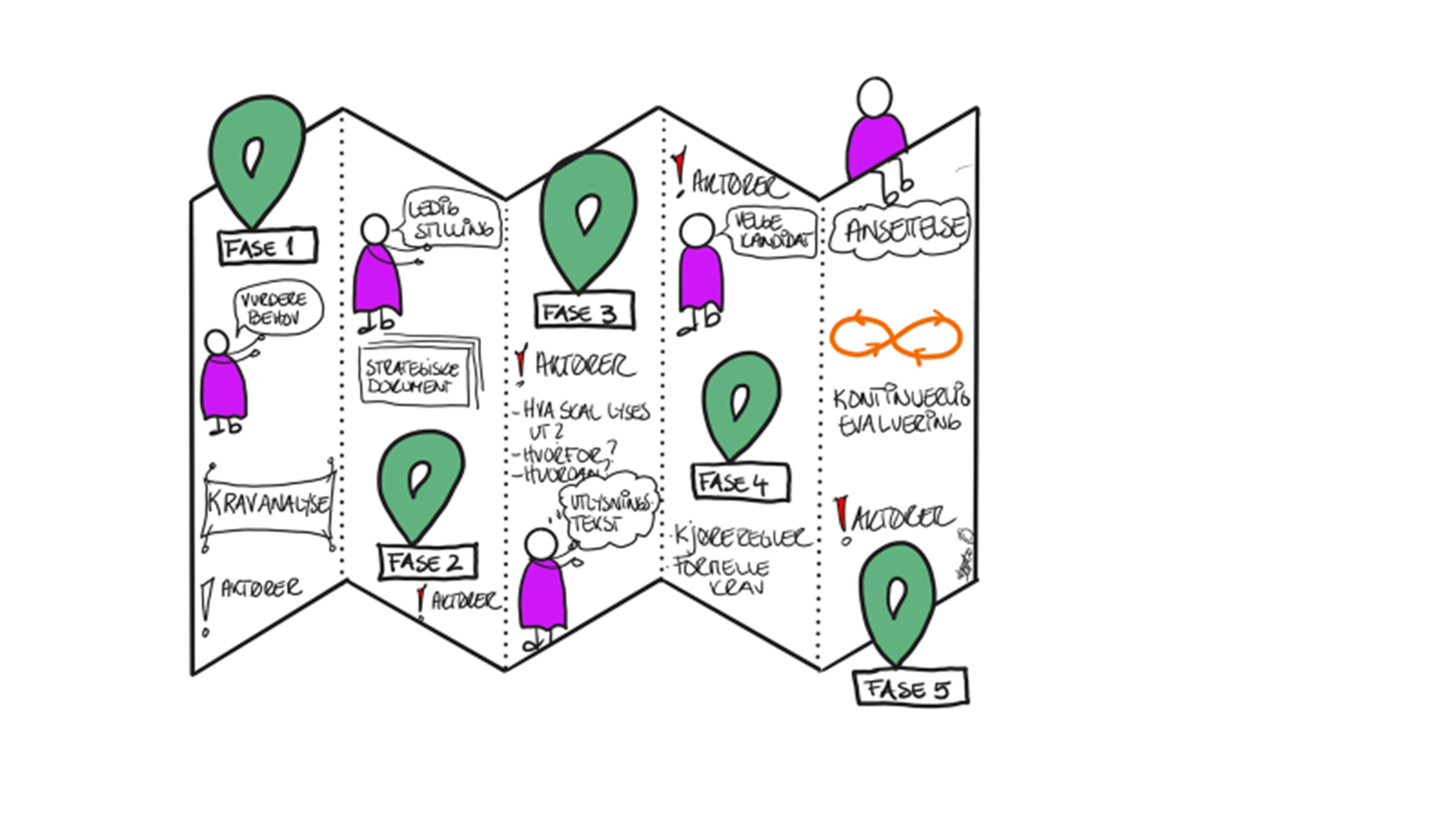 En veileder til god utlysningspraksis
I dette dokumentet finner du alle fasene i prosessen, og de verktøyene som hører med. Lagre dokumentet og bruk det aktivt i jobbingen. Enten fra A-Å eller stykkevis og delt, avhengig av hvor dere er i prosessen.


Lykke til!
Fase 1 – vurdering av behov
Gjennomsnittlig stillingsstørrelse og andel heltidsstillinger
Turnover i stillinger
Innleie av vikarer
Bruk av overtid
Kompetanse-skyvning
(Når det er leid inn annen kompetanse enn det som var opprinnelig planlagt)
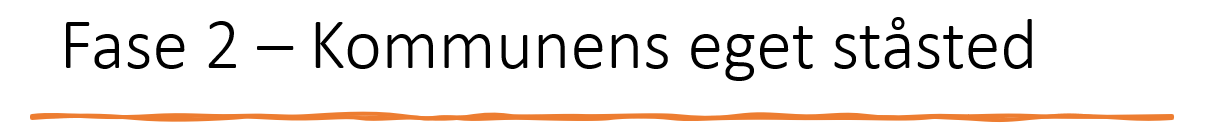 Verktøy - Vurderingskryss
Vurderingskryss
Opplever dere at det er en helhet og sammenheng 
i strategiske dokumenter og planer?
Bruk gjerne vurderingskrysset, og fyll inn i matrisen.
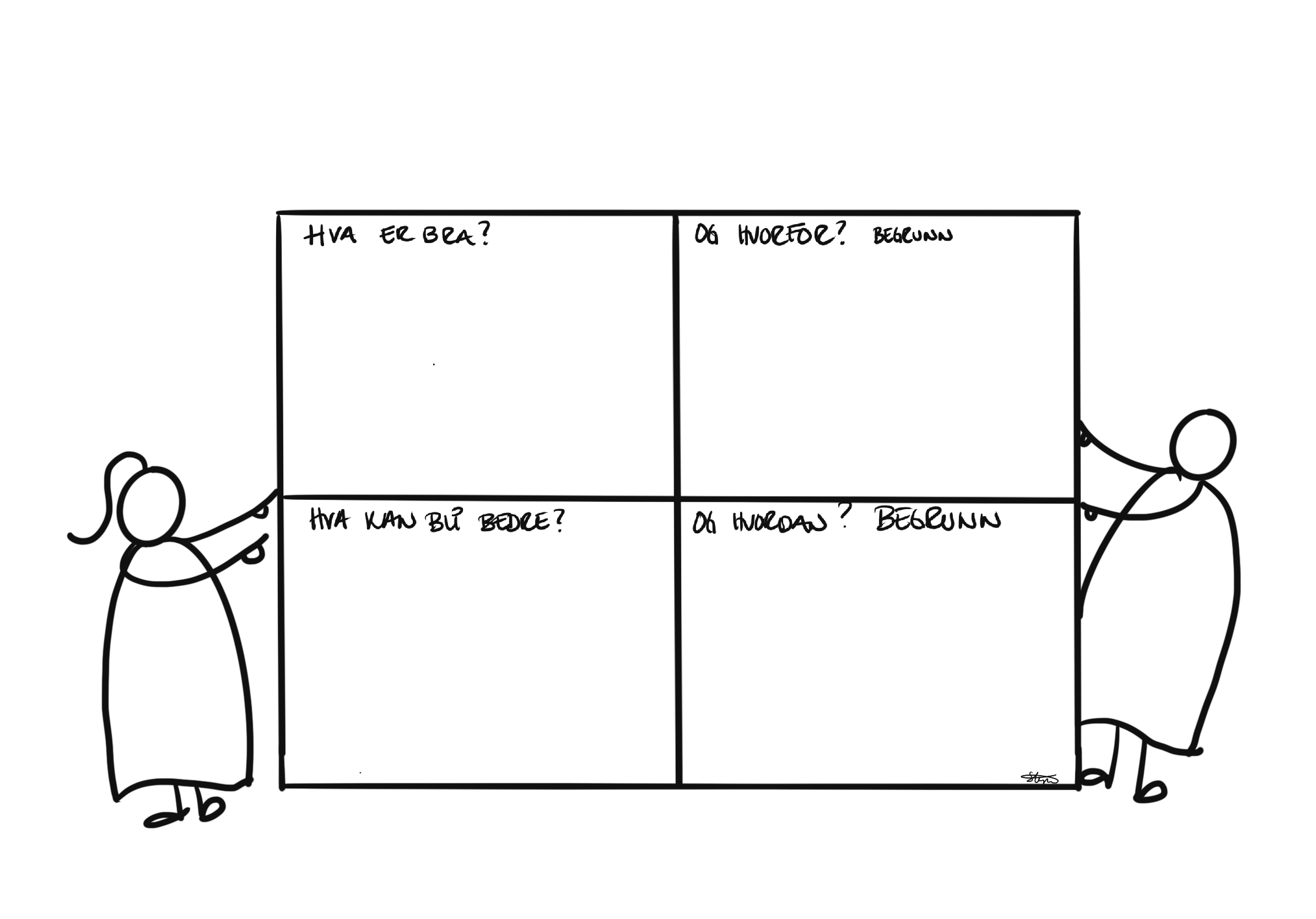 Her kan dere notere:
Her kan dere notere:
Her kan dere notere:
Her kan dere notere:
Verktøy – Hvem må du involvere?
For å få oversikt over hvem du bør og må involvere til en hver tid gjennom prosessen, anbefaler vi at du utarbeide et aktørkart som visuelt viser en oversikt over alle de ulike berørte. 

Et aktørkart sorterer og identifiserer de berørte aktørene/interessentene i arbeidet. Husk at kartet bør være et levende dokument. Ny informasjon kan dukke opp underveis i prosessen, og da bør interessent og aktørkart oppdateres fortløpende. Aktørkartet kan visualiseres som en «dartskive» hvor du i sentrum setter inn det som er mest aktuelt det kan f.eks. være «utlysning av stilling» og de aktørene som er direkte berørt ifbm. utlysning av stilling og som mest sannsynlig kan bidra til utlysningen. Neste del er de som er indirekte berørt av problemet og til slutt de som er premissgivere for tjenesten
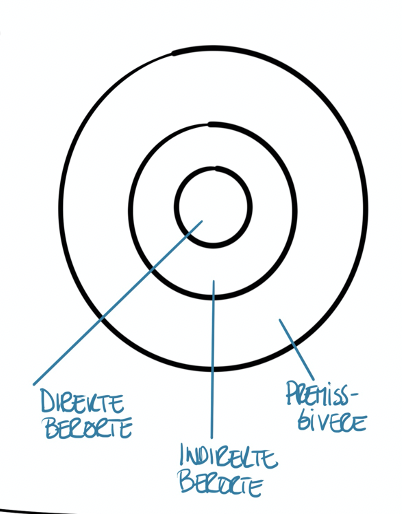 Direkte berørt = aktør som skal involveres
Indirekte berørt = aktører som bør involveres
Premissgiver = aktører som skal/må informeres
1. Alle noterer ned aktører de mener er berørt i prosessen. Gjerne på et stort papir eller på et felles digitalt dokument
Tid: 15 minutter
Direkte berørt = aktør som skal involveres
Indirekte berørt = aktører som bør involveres
Premissgiver = aktører som skal/må informeres
2. Sorter aktørene i ulike aktørgrupper underveis basert på likheter, da får dere et overblikk og dere unngår dobbeltarbeid
Tid: 15 minutter
3. Drøft hvorfor dere har tatt med de ulike aktørene. Er det noen dere savner?
Tid: 15 minutter
4. Nå  fyller dere inn selve aktørkartet. - Hvilke aktører er mest sentrale? - Hvilke er viktige men ikke sentrale? - Hvilke er uviktige? De med høyest prioritet plasseres i midten.
5. Hvordan forholder aktørene seg til hverandre?
Avhengig av hverandre
Relasjoner
Verdiutveksling
Hvilke forventninger har de til hverandre? Etc
6. Ta gjerne en diskusjon i gruppen om  hvilke av aktørene skal involveres i prosessen, og hvordan dere kan lykkes med involveringen.
Tips: Da aktørene betyding og viktighet vil endre seg gjennom utlysnings- og ansettelsesprosessen kan det være lurt å justere ved behov
Fase 3 - Utlysningstekst
Innsikt på utlysningstekst
Når du skal utforske hva en utlysningstekst bør inneholde kan det være lurt å skaffe innsikt ved enten primærinnsikt eller sekundærinnsikt. Primærinnsikt er innsikt dere henter selv gjennom samtaler, mens sekundærinnsikt er data andre har innhentet som dere anvender.
Primær-innsikt:Skaff dere en oversikt over de 5-8  siste som har startet på arbeidsplassen/avdelingen
Forklaring: Primærinnsikt er innsikt dere henter selv gjennom samtaler, mens sekundærinnsikt er data andre har innhentet som dere anvender.
2. Sett opp 2-3 spørsmål som dere vil stille siste nyansatte. Det kan f.eks være:
Forklaring: Primærinnsikt er innsikt dere henter selv gjennom samtaler, mens sekundærinnsikt er data andre har innhentet som dere anvender.
3. Analyser og sorter innsiktene som dere får, er det noen likhetstrekk? Noe som ga dere «a-ha» opplevelse? Hva vurdere dere som viktig og hva er mest vesentlig å ta med videre i arbeidet på utlysningstekst?
Aha:
Viktig og vesentlig:
Sekundær-innsikt:Gjør et søk på f.eks Google på liknende stillinger som dere skal lyse ut
Forklaring: Primærinnsikt er innsikt dere henter selv gjennom samtaler, mens sekundærinnsikt er data andre har innhentet som dere anvender.
2. Les en 5-8 stillingsannonser og gjøre en vurdering
Forklaring: Primærinnsikt er innsikt dere henter selv gjennom samtaler, mens sekundærinnsikt er data andre har innhentet som dere anvender.
3. Analyser og sorter innsikten som dere får
Forklaring: Primærinnsikt er innsikt dere henter selv gjennom samtaler, mens sekundærinnsikt er data andre har innhentet som dere anvender.
Fase 4 – velge kandidat og intervju
Legg de ulike spesifikasjoner i kravanalysen til grunn og se dette opp mot aktuelle kandidater (lenke til kravanalyse i første fase) og vurder følgende:
Fase 5 - Ansettelse
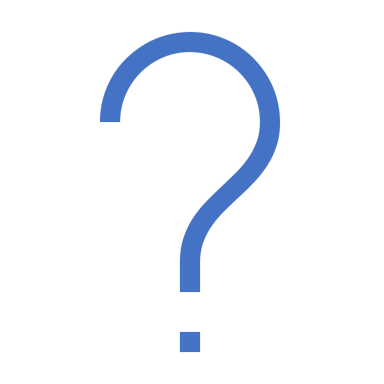 Dine undringer om oss?
Notat:
Hva har du gjort og lært så langt?
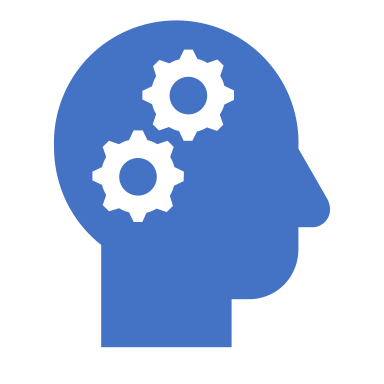 Notat:
Hva er ditt inntrykk så langt (på godt og vondt)?
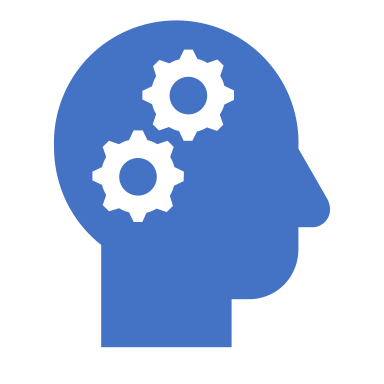 Notat:
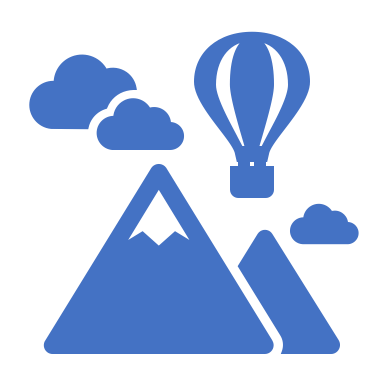 Tenk tilbake på hele ansettelsesprosessen, hvilke opplevelse sitter du igjen med?
Notat:
Trafikklysmodellen ; sjekkliste
Trafikklysmodellen kan dere bruke for å oppsummere hver fase. 
Det gir en god oversikt over 
Hva som er på plass
Hva som er delvis på plass
Hva som mangler
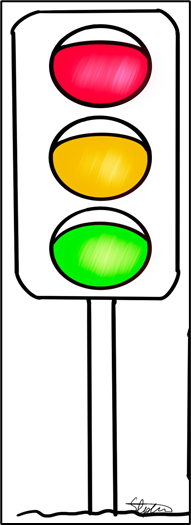 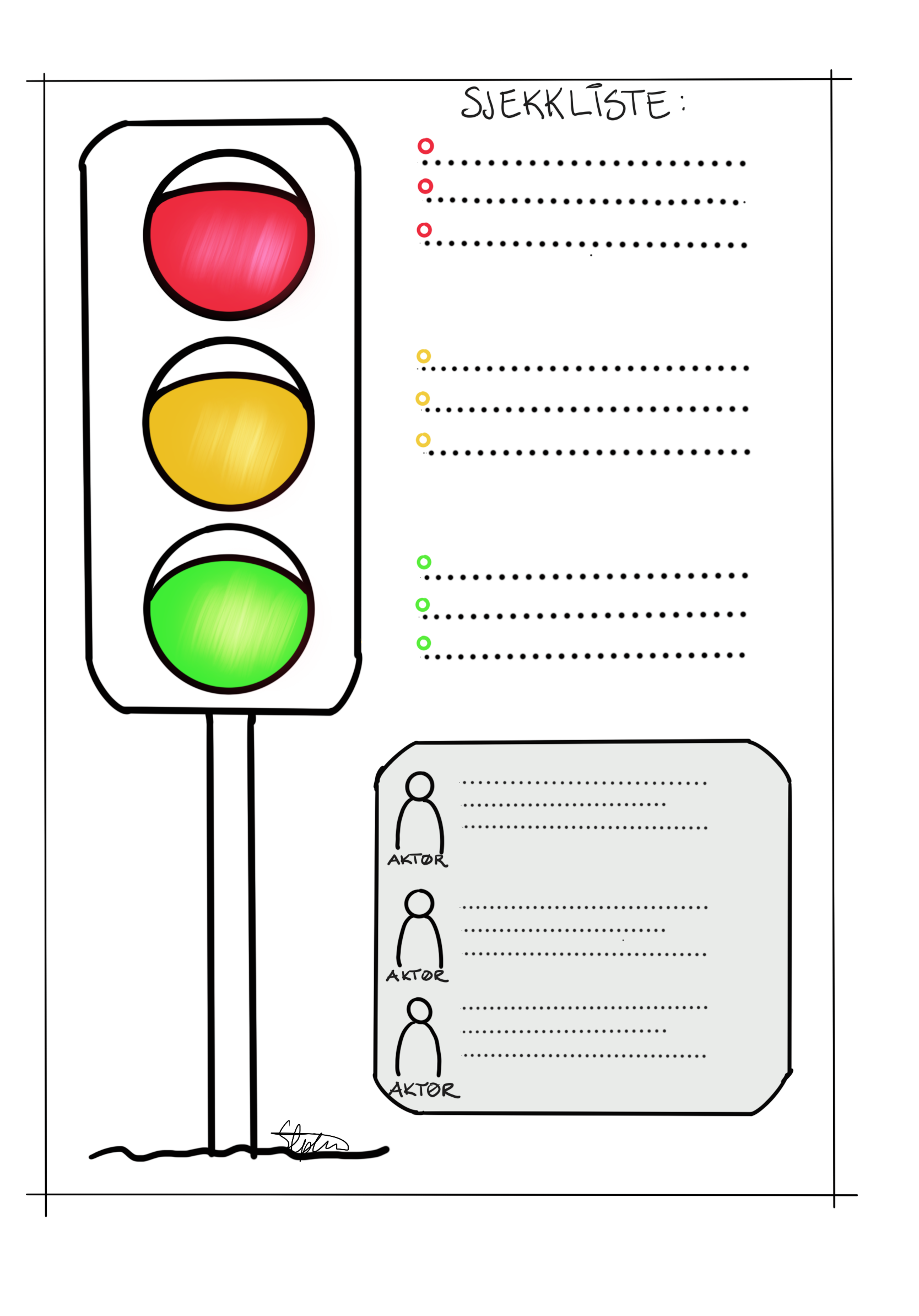 Sjekkliste Fase 1Vurdering av behov
Grønt – dette har vi på plass
Gult – dette har vi delvis på plass
Rødt – Dette mangler vi
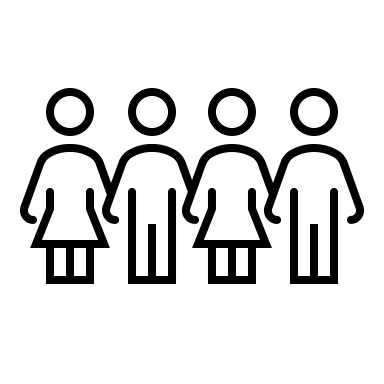 Aktøranalyse
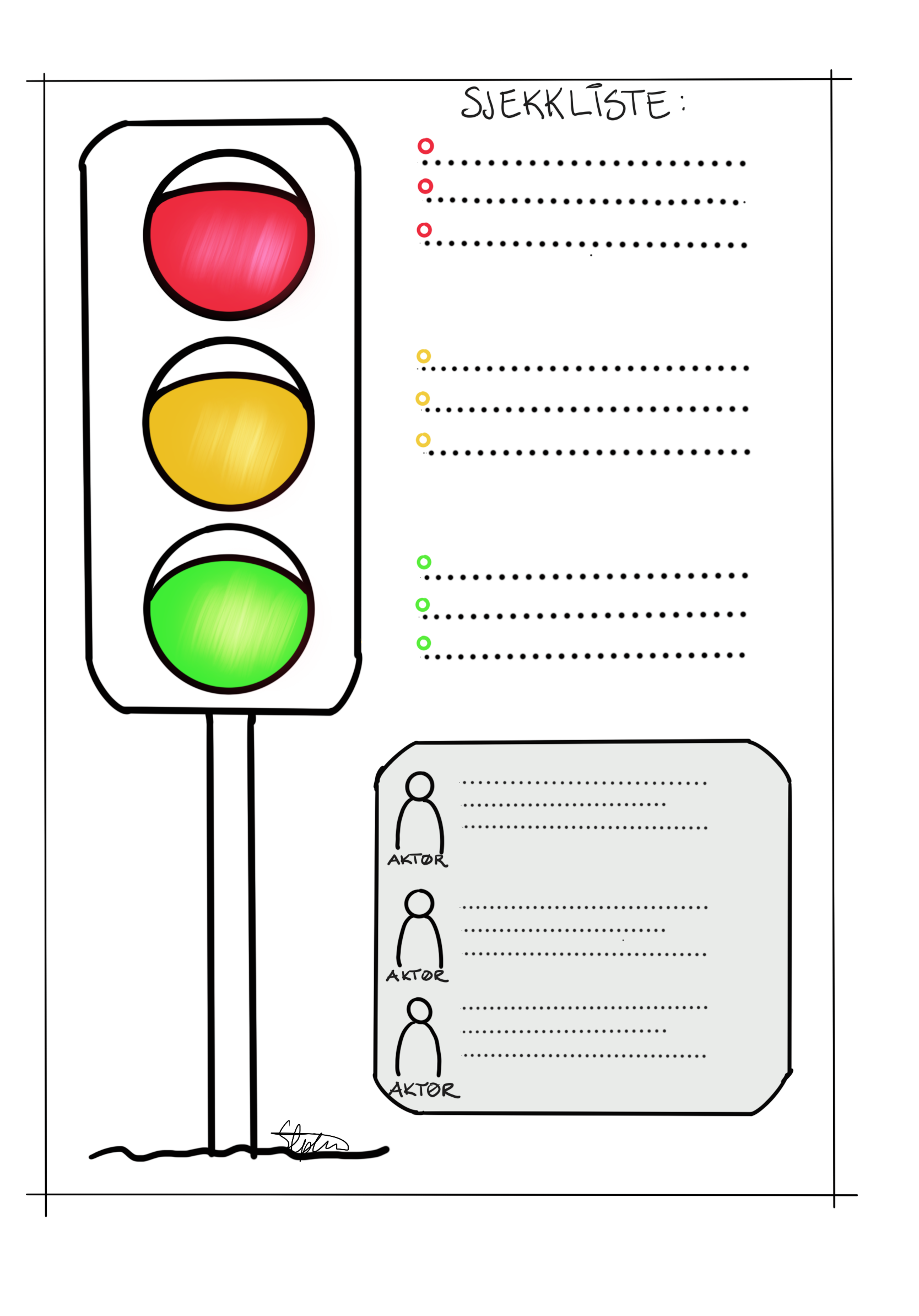 Har vi de riktige aktører involvert?
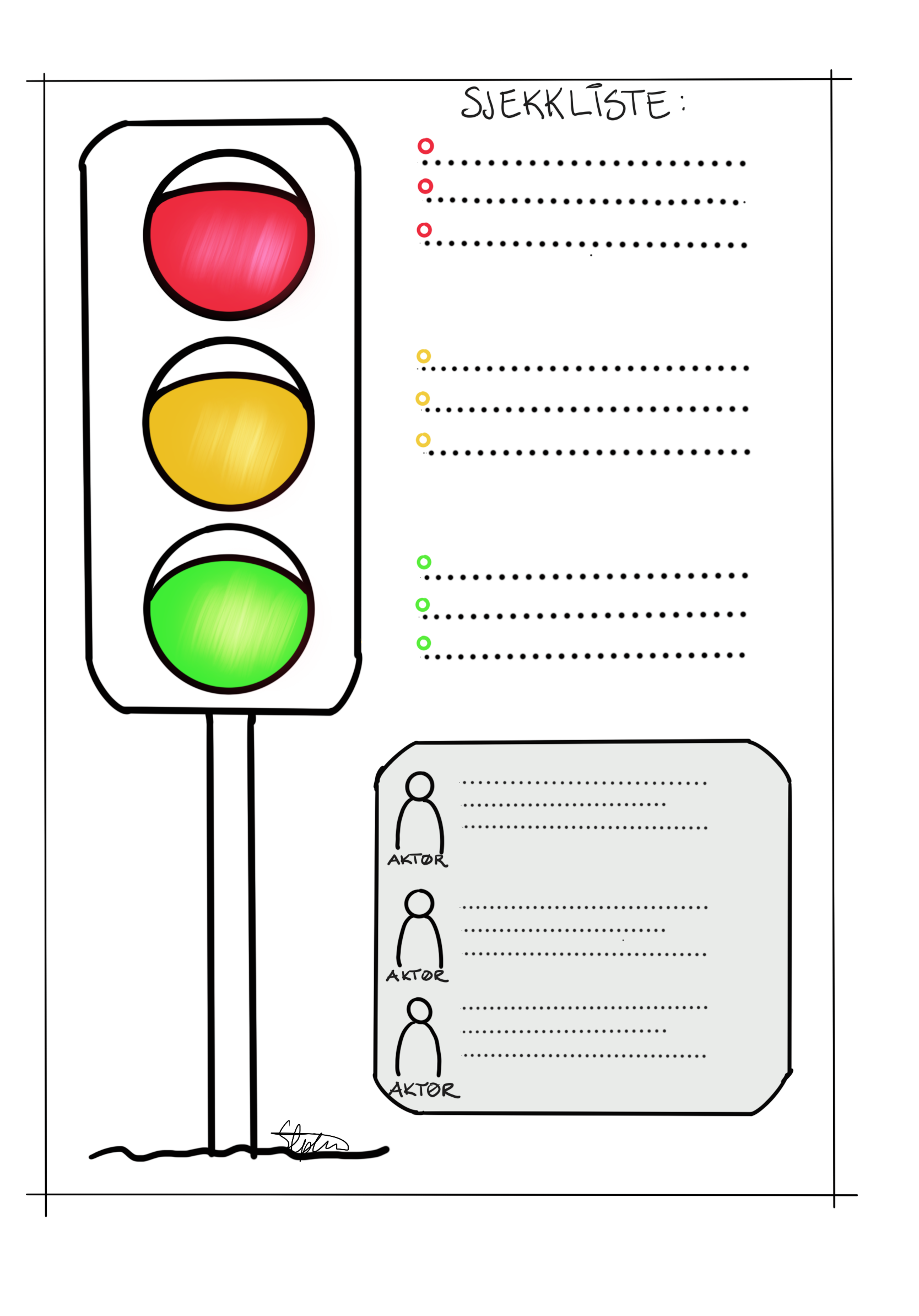 Sjekkliste Fase 2Ståsted i egen kommune
Grønt – dette har vi på plass
Gult – dette har vi delvis på plass
Rødt – Dette mangler vi
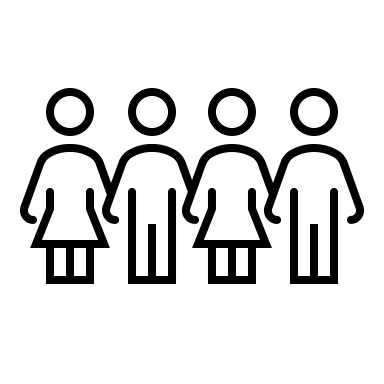 Aktøranalyse
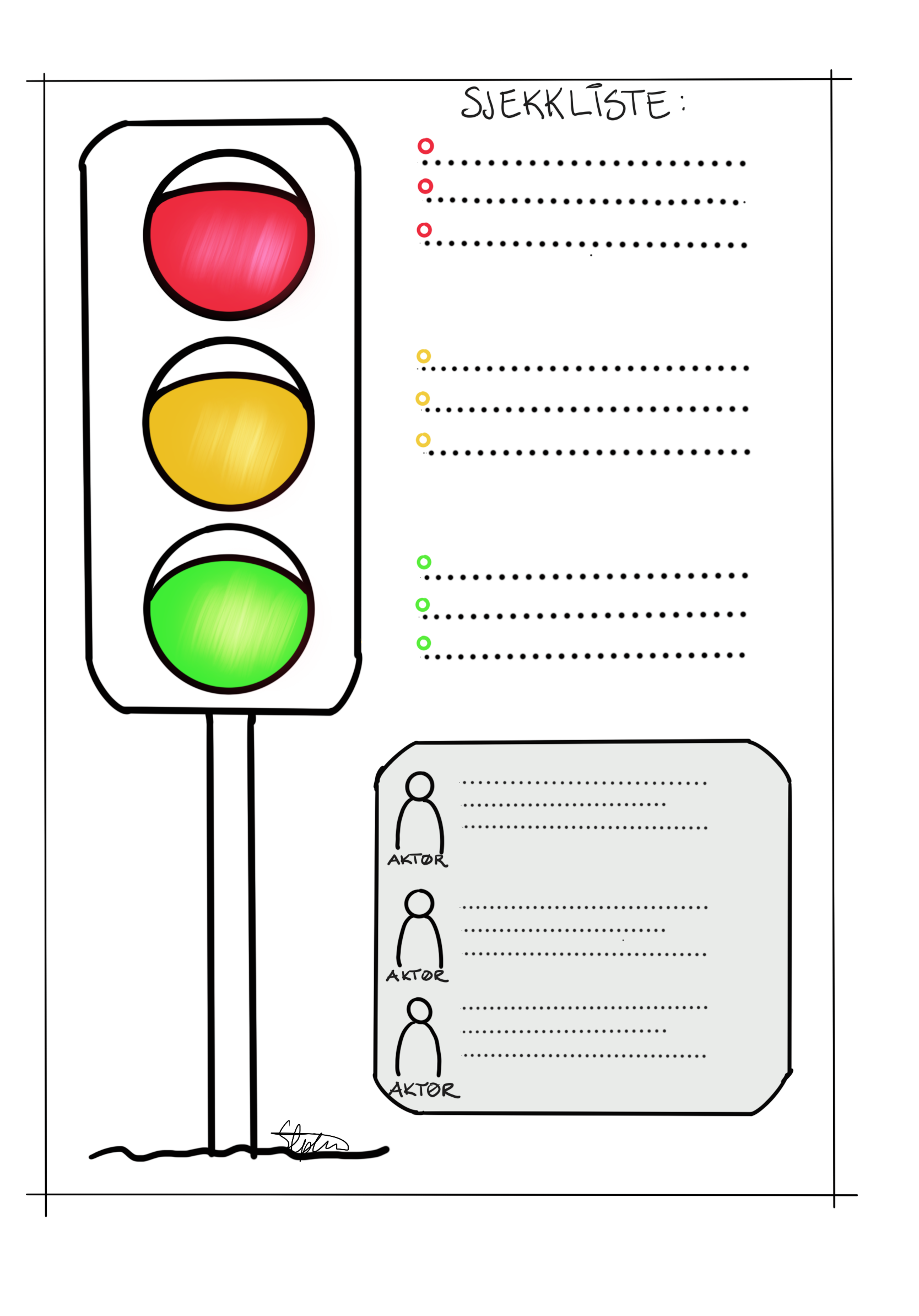 Har vi de riktige aktører involvert?
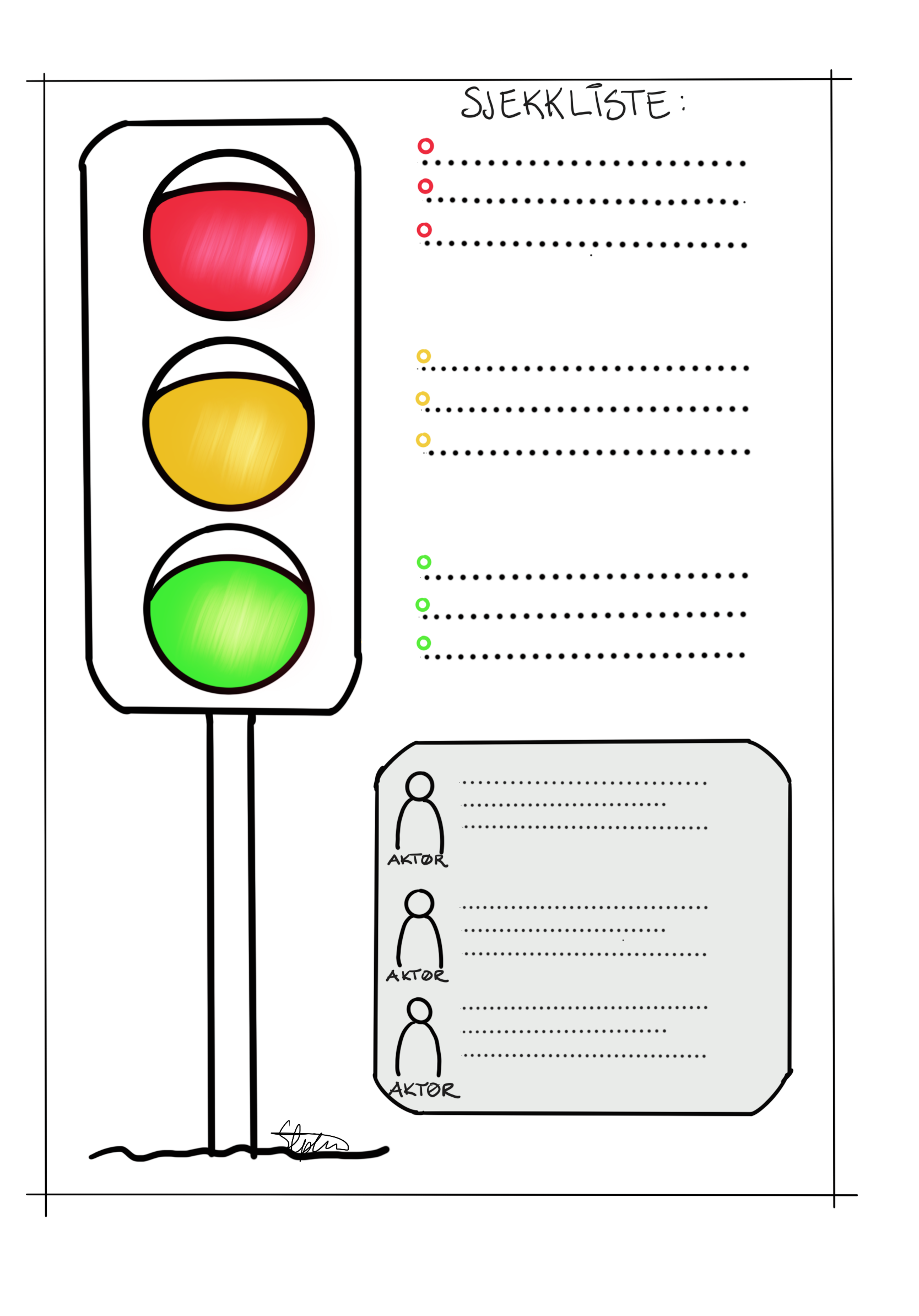 SjekklisteFase 3Utlysningsteksten
Grønt – dette har vi på plass
Gult – dette har vi delvis på plass
Rødt – Dette mangler vi
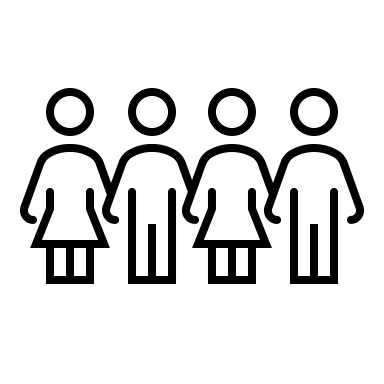 Aktøranalyse
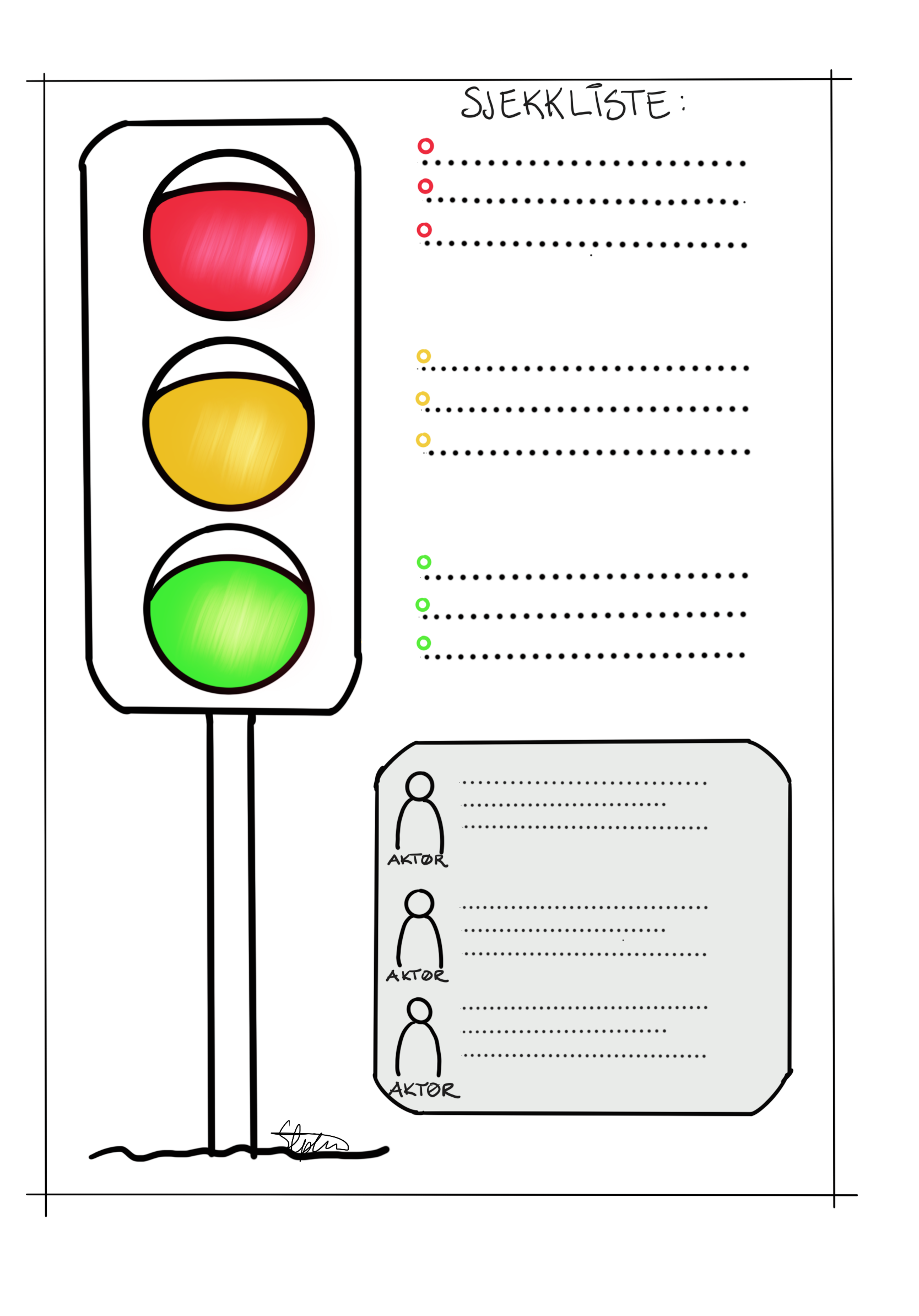 Har vi de riktige aktører involvert?
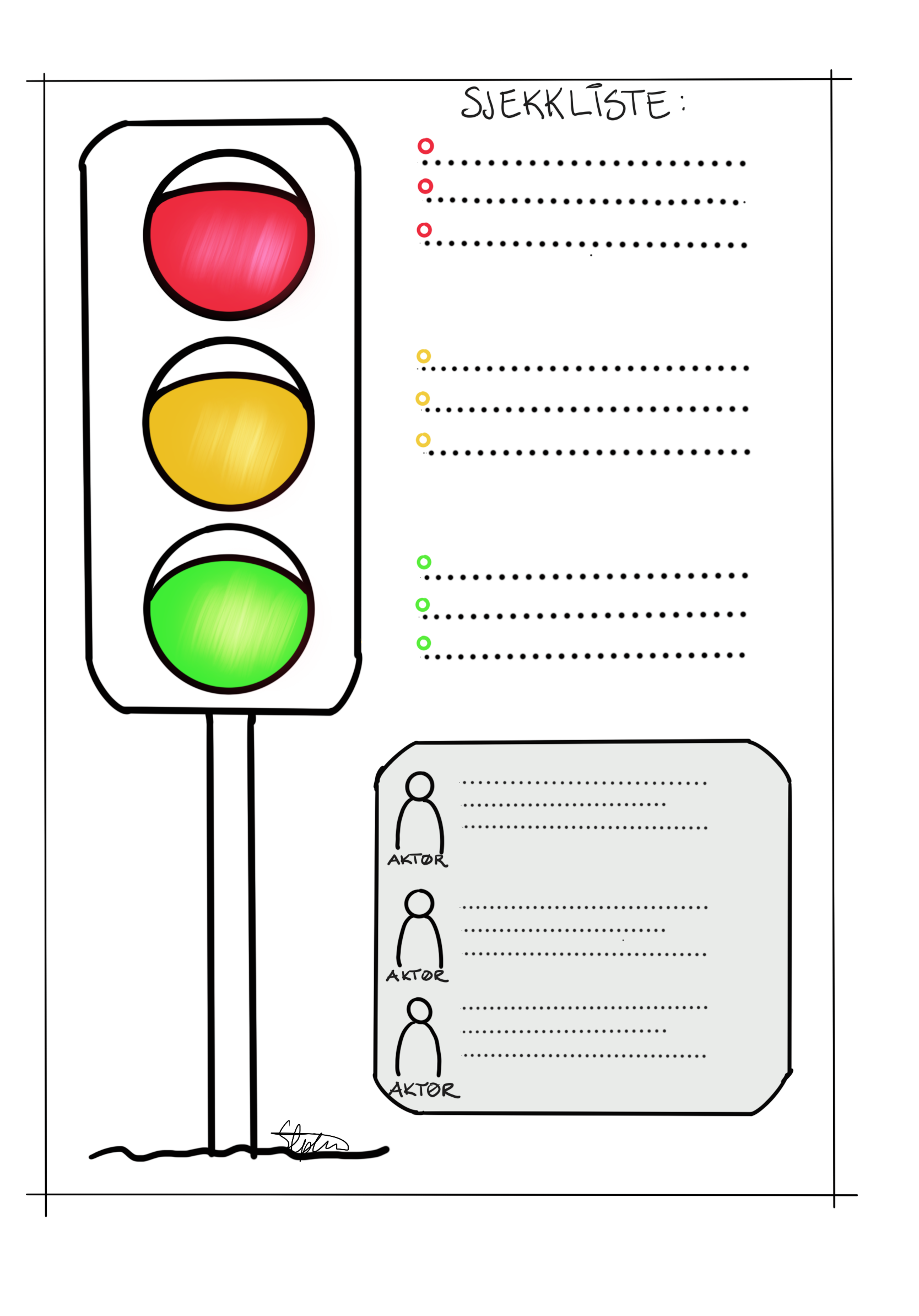 SjekklisteFase 4Velge kandidat / intervju
Grønt – dette har vi på plass
Gult – dette har vi delvis på plass
Rødt – Dette mangler vi
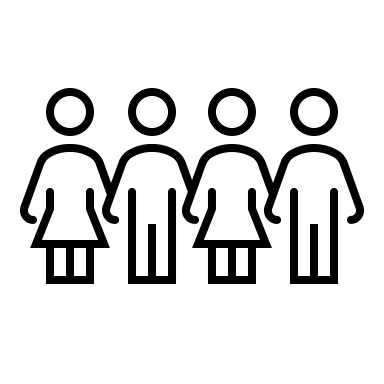 Aktøranalyse
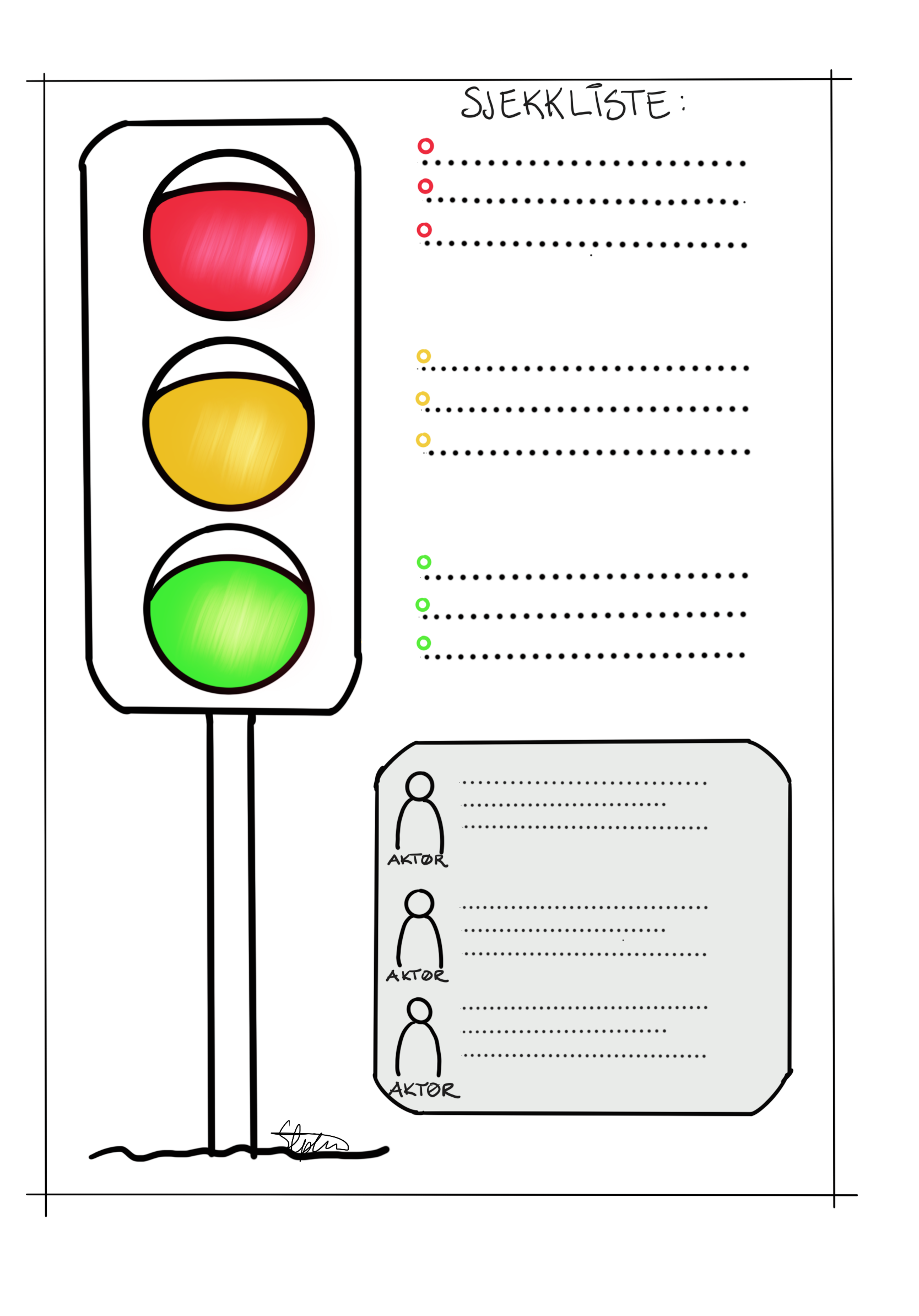 Har vi de riktige aktører involvert?
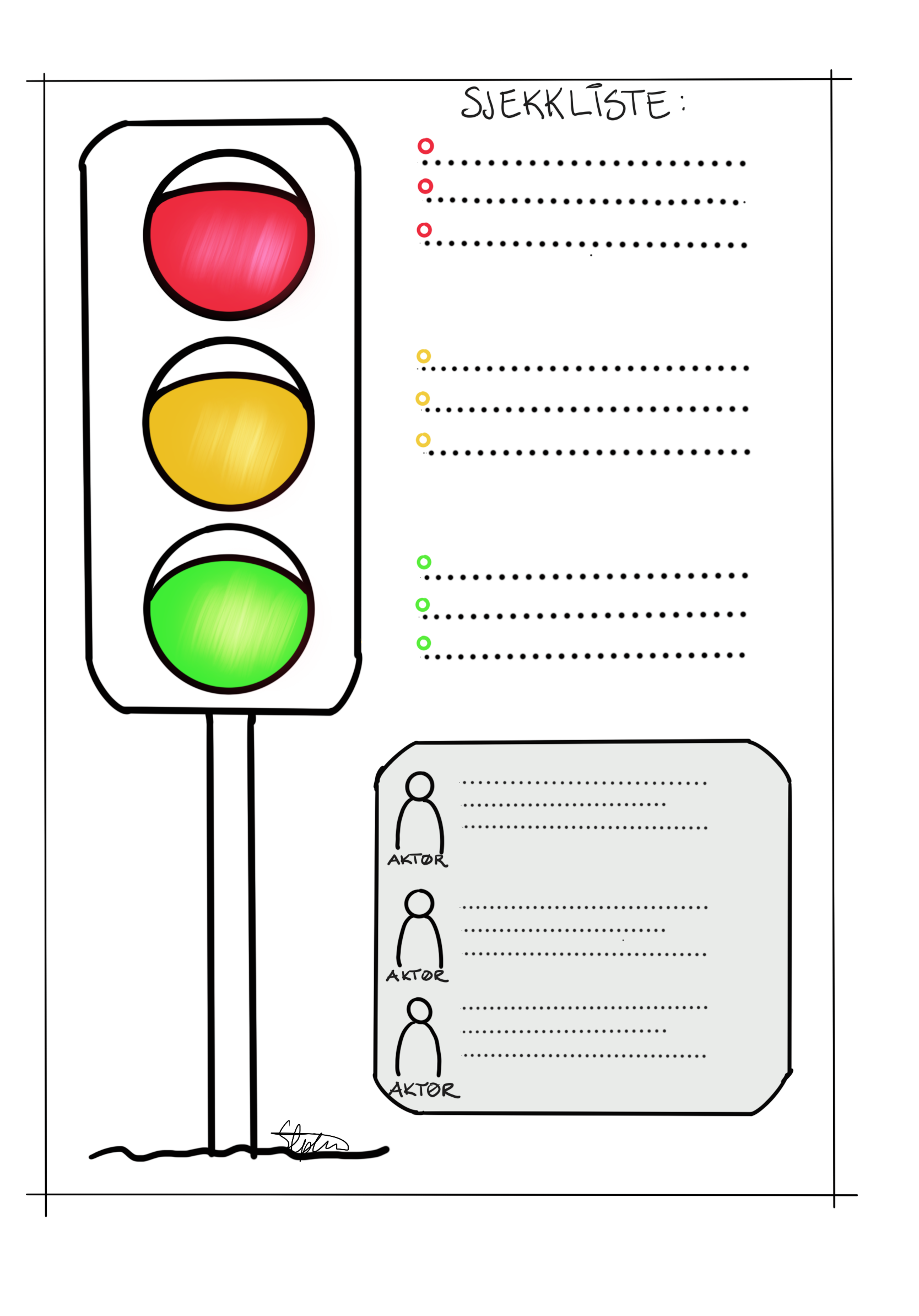 SjekklisteFase 5Ansettelse
Grønt – dette har vi på plass
Gult – dette har vi delvis på plass
Rødt – Dette mangler vi
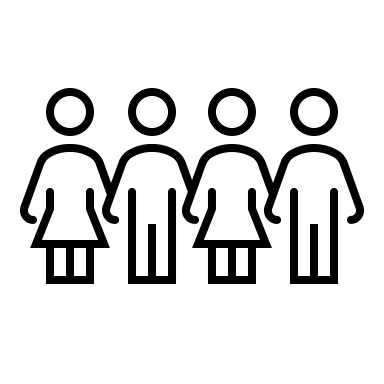 Aktøranalyse
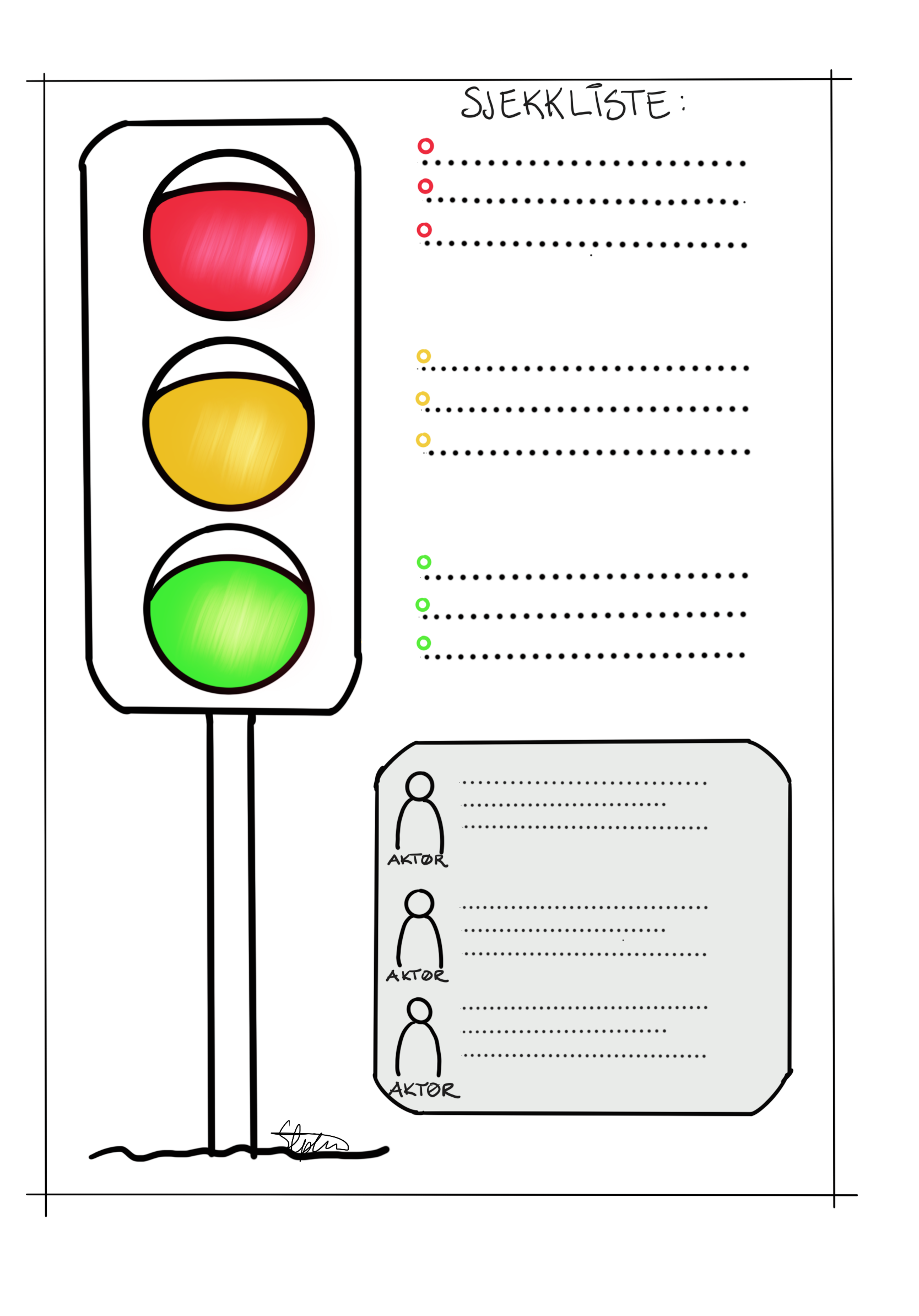 Har vi de riktige aktører involvert?